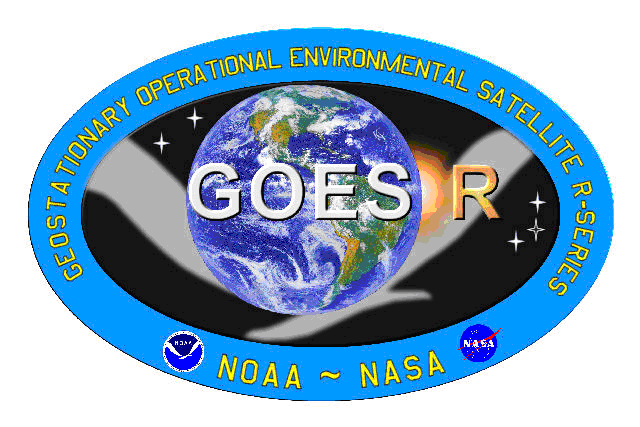 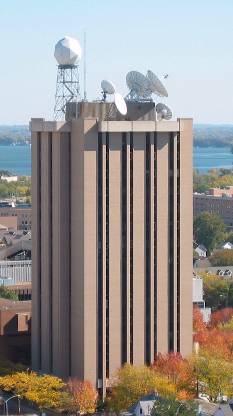 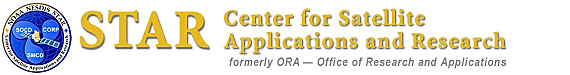 The ABI on GOES-R
Timothy J. Schmit
NOAA/NESDIS/Satellite Applications and Research
  Advanced Satellite Products Branch (ASPB)
Kaba Bah, Mathew M. Gunshor, Jun Li, Scott Bachmeier, William Straka, etc.
CIMSS, Madison, WI
James J. Gurka, Steve Goodman, etc. 
GOES-R Program Office
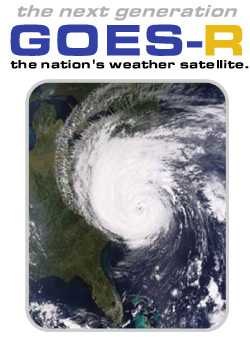 Eighth Annual Symposium on Future Operational Environmental Satellite Systems
 
New Orleans, LA
24 January 2011
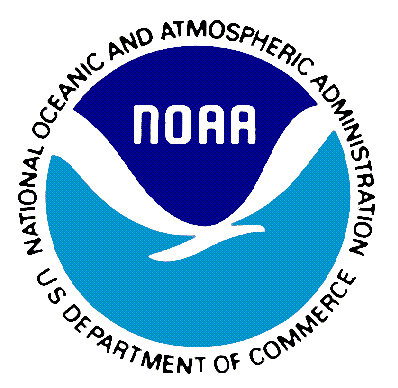 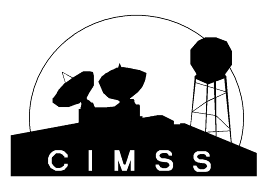 1
UW-Madison
Also Thanks to…
Achtor, Tom;  Ackerman, Steve;  Antonelli, Paolo;  Aune, Bob;  Baggett, Kevin; Baum, Bryan;  Ellrod, Gary;  Feltz, Joleen;  Feltz, Wayne;  Frey, Rich;  Griffin, Michael K.;  Gumley, Liam;  Heymann, Roger; Hillger, Don;  Huang, Allen;  Key, Jeff;  Knuteson, Bob; Mecikalski,  John;  Menzel, Paul;  Moeller, Chris;  Mosher, Fred;  Nelson, James;  Nasiri, Shaima; Olander, Tim;  Plokhenko, Youri;  Prins, Elaine;  Rabin, Bob; Revercomb, Hank;  Schmidt, Chris;  Schreiner, Tony;  Seemann-Wetzel, Suzanne;  Sieglaff, Justin;  Strabala, Kathy;  Sun, Fengying;  Tobin, Dave;  Velden, Chris;  Wade, Gary;  Whittaker, Tom; Woolf, Hal, Jason Oktin, etc.
Mitch Goldberg, AWG co-chairs, AWG Leads, Jaime Daniels, Walter Wolf, GPO, Jordan Gerth, Chian-Yi Liu, Jason Otkin, Thomas Greenwald, Monica Coakley, GOES-R flight/ground, Bill Smith, ASPB, PG, SSEC data center, CWG, NASA, ITT, etc. 
You!
2
Outline
Current GOES Imager and Sounder
GOES-14/15
ABI (Advanced Baseline Imager)
Temporal
Spatial
Spectral
Summary
More information
Questions
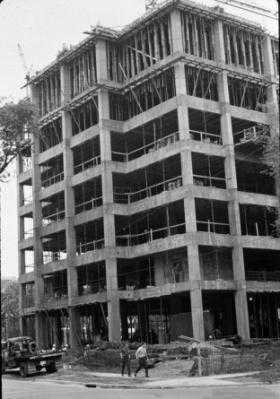 3
GOES-15
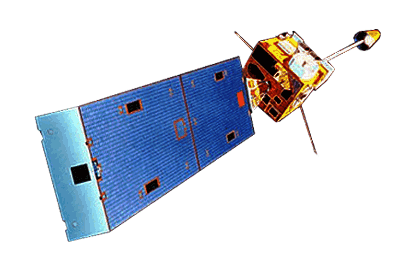 GOES-13/14/15 have similar instruments to GOES-8-12, but on a different spacecraft bus. 

Spring and fall eclipse outages will be avoided by larger onboard batteries. 

Improved navigation

Improved radiometrics

Similar stray light to GOES-13/14

Operational on Dec 6th, 2011
GOES-8/12
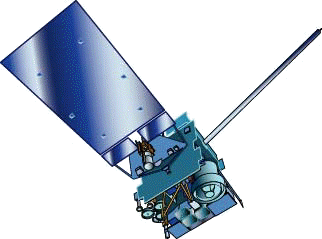 GOES-13/14/15
4
Improved GOES-15 WV imagery
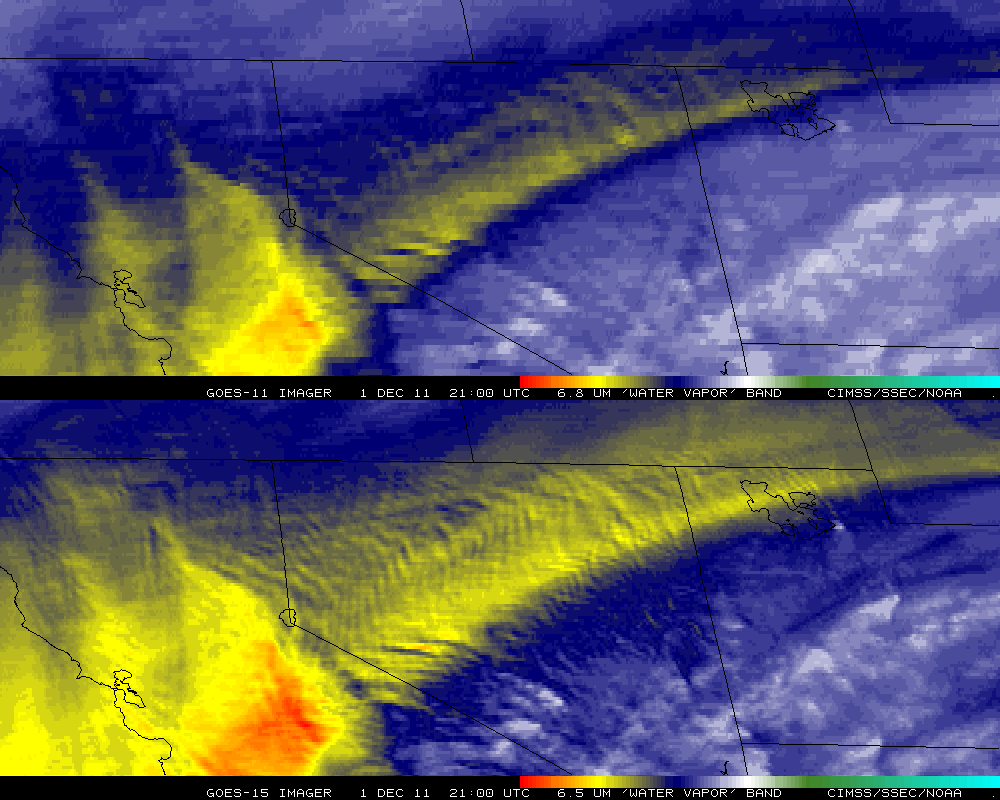 GOES-11
GOES-15
5
GOES-15 imagery
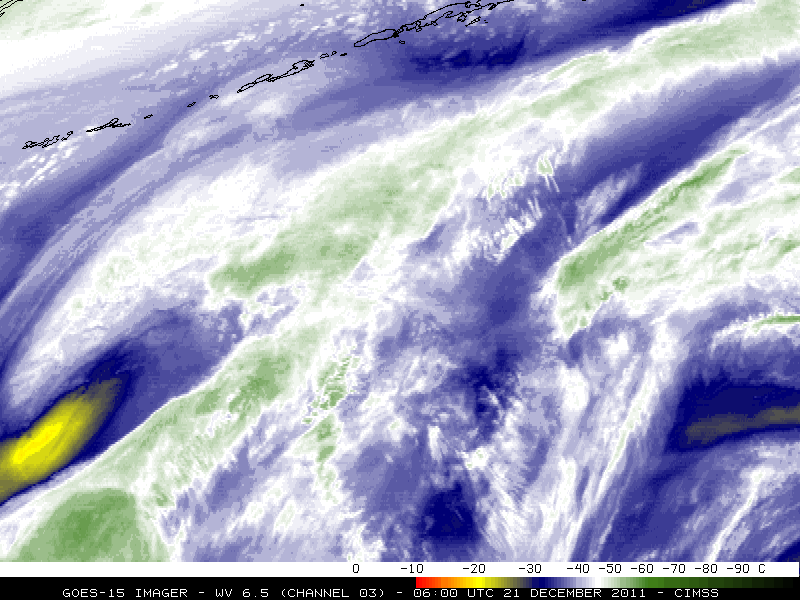 6
Outline
Current GOES Imager and Sounder
GOES-14/15
ABI (Advanced Baseline Imager)
Temporal
Spatial
Spectral
Summary
More information
Questions
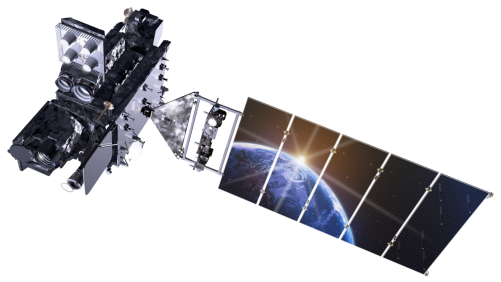 Lockheed Martin
The Advanced Baseline Imager:
ABI				Current

Spectral Coverage				
							16 bands		5 bands

Spatial resolution 	
	0.64 mm Visible 			0.5 km 			Approx. 1 km
	Other Visible/near-IR	1.0 km			n/a
	Bands (>2 mm)			2 km			Approx. 4 km

Spatial coverage	
	Full disk					4 per hour		Scheduled (3 hrly)
	CONUS        			12 per hour		~4 per hour
	Mesoscale				Every 30 sec	n/a

Visible (reflective bands) 	
	On-orbit calibration		Yes				No
8
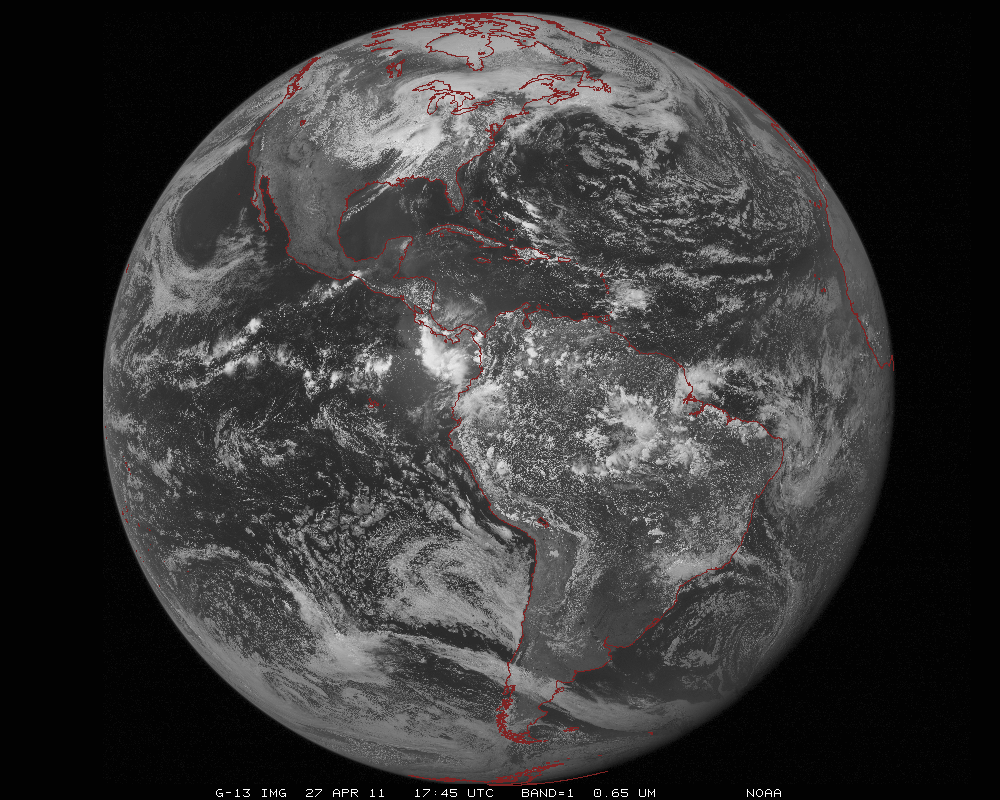 ABI scans about 5 times faster
than the current GOES imager
There are two anticipated scan modes for the ABI:
- Full disk images every 15 minutes + 5 min CONUS images + mesoscale. 
 or - Full disk every 5 minutes.
9
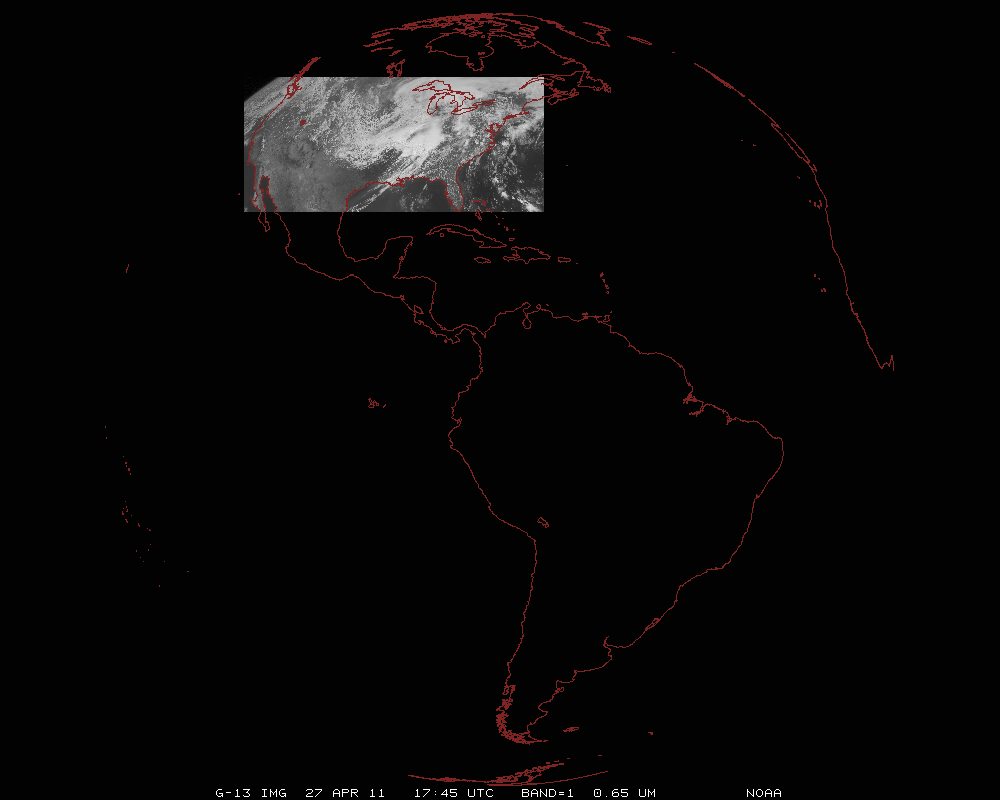 ABI can offer Continental US images every 5 minutes for routine monitoring of a wide range of events (storms, dust, clouds, fires, winds, etc).
This is every 15 or 30 minutes with the current GOES in routine mode.
10
[Speaker Notes: Approx. size of CONUS]
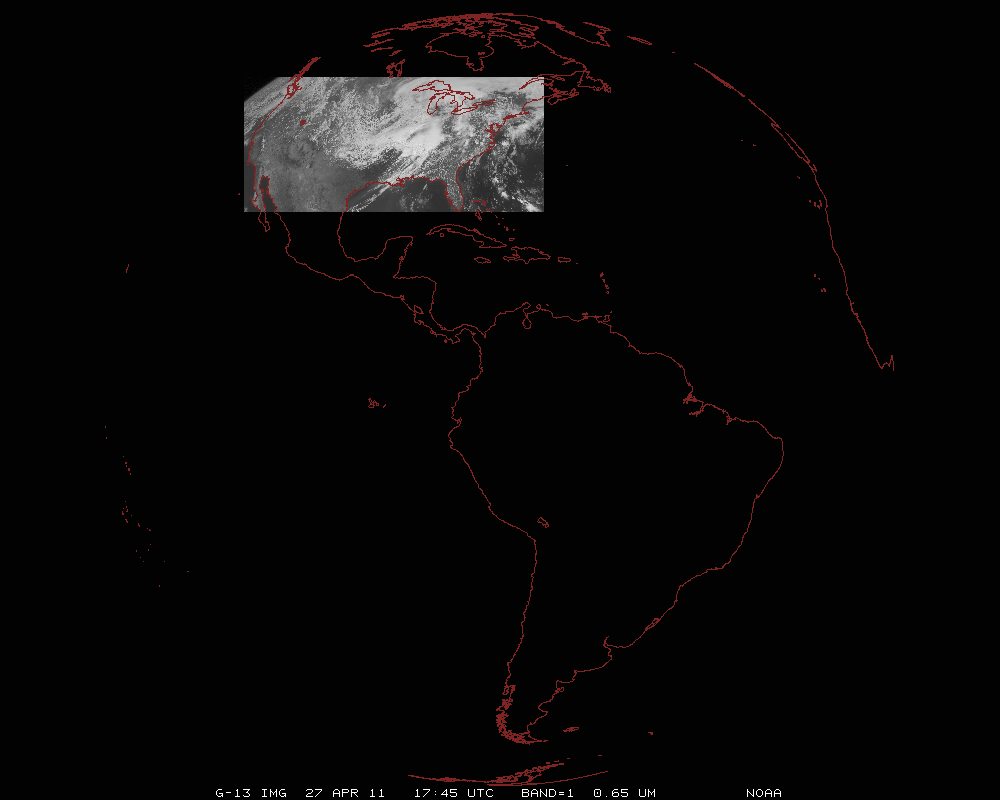 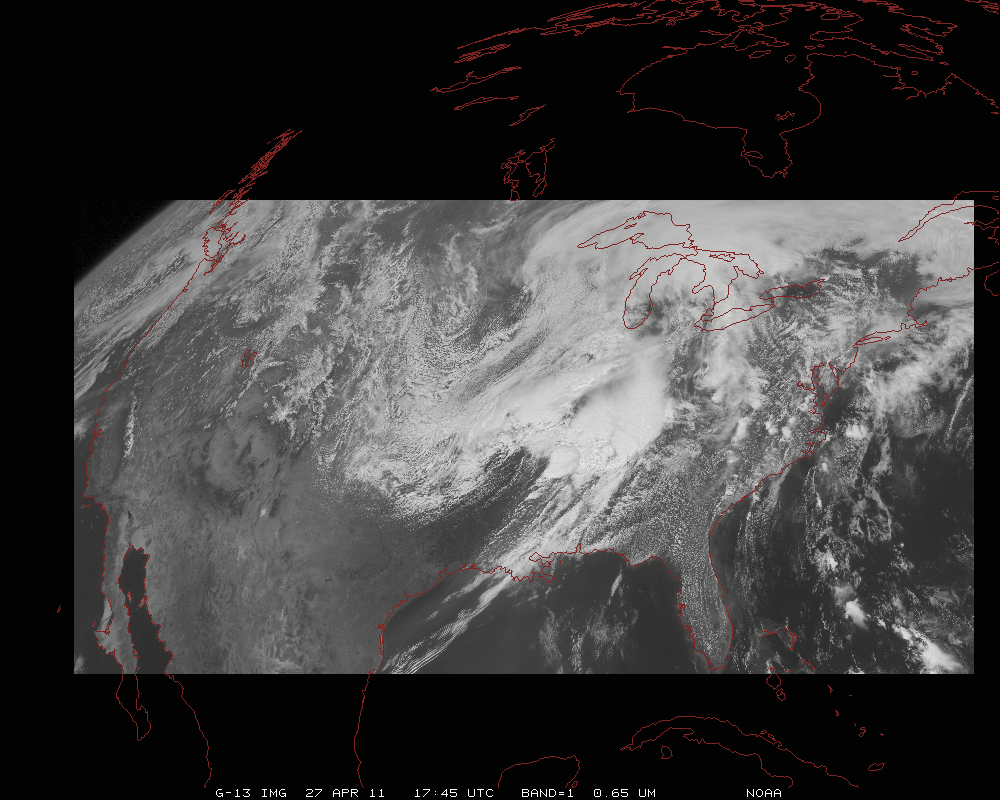 11
[Speaker Notes: Approx. size of CONUS]
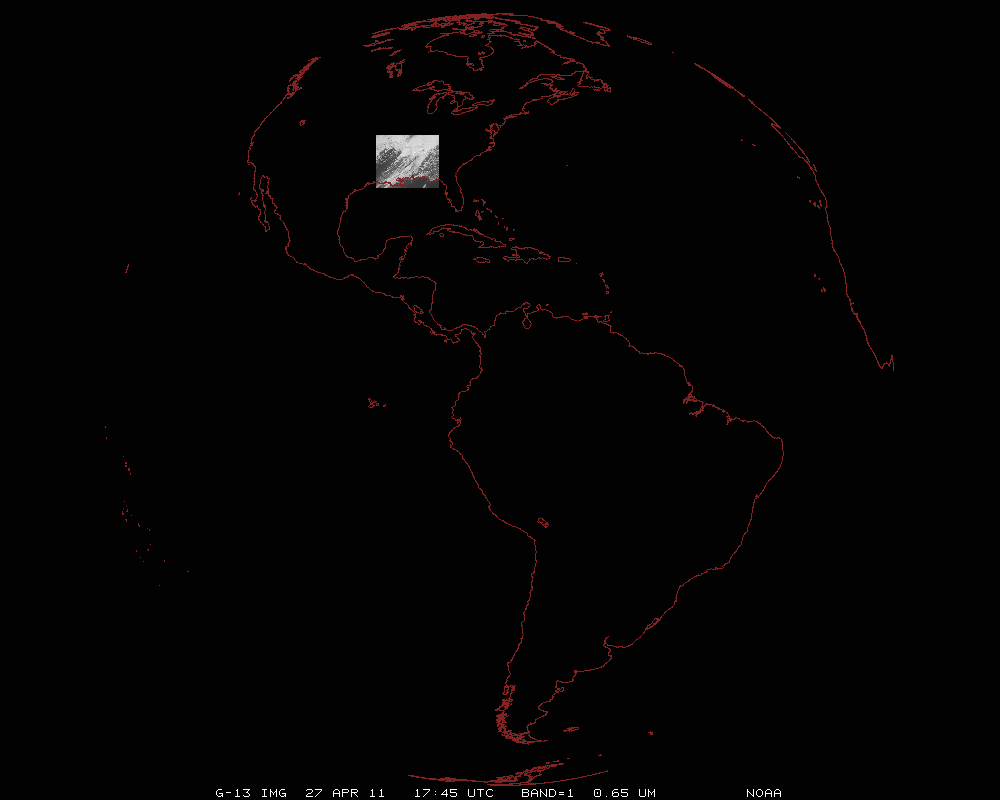 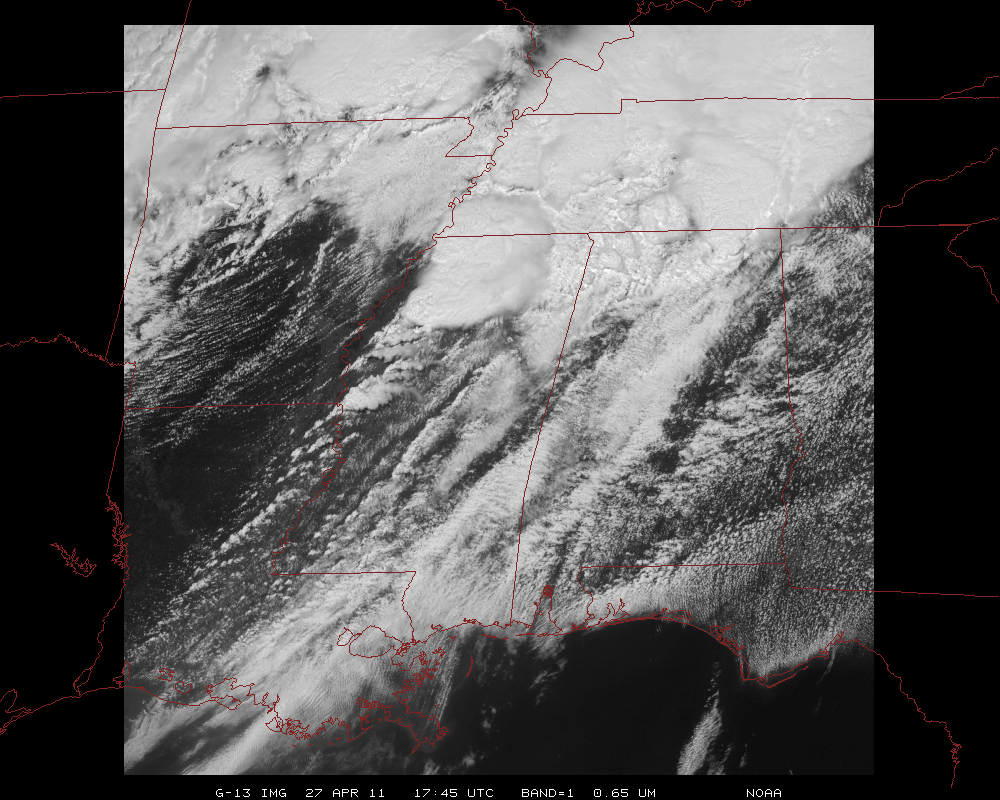 Mesoscale images every 30 seconds for rapidly changing phenomena
(thunderstorms, hurricanes, fires, etc). Or two regions every 60 seconds.
12
[Speaker Notes: Approx. size of meso-scale showing “Franklin”.]
GOES-14: Sample “1-min” imagery
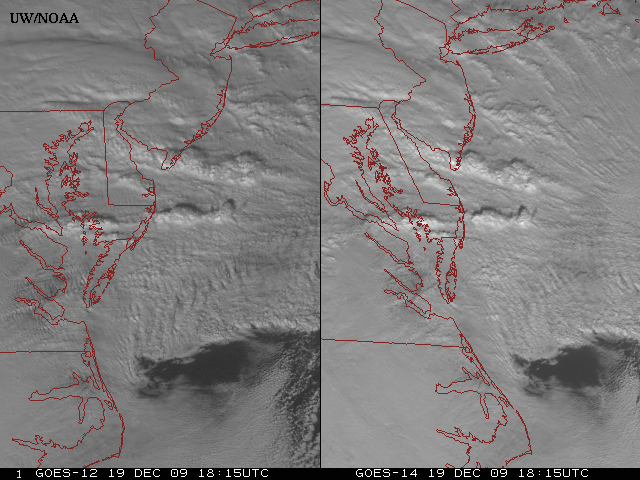 GOES-12
GOES-14
13
- Visible data from the GOES-14 NOAA Science Test, lead by Hillger and Schmit
- Can these type loops validate meso-scale models?
[Speaker Notes: Note the number of different levels of motion you can see (the cyclonic low level circulation over the ocean through the breaks in the higher clouds)... and you can't distinguish those on the GOES-12 loop.]
ABI to Imager Noise Comparison
* From ITT at GUC7
14
Similar instrument noise, even with 4-16 times finer spatial resolutions!
[Speaker Notes: NEdT is 300K for all bands, but the Water vapor bands are 240K for ABI and 230K for GOES!]
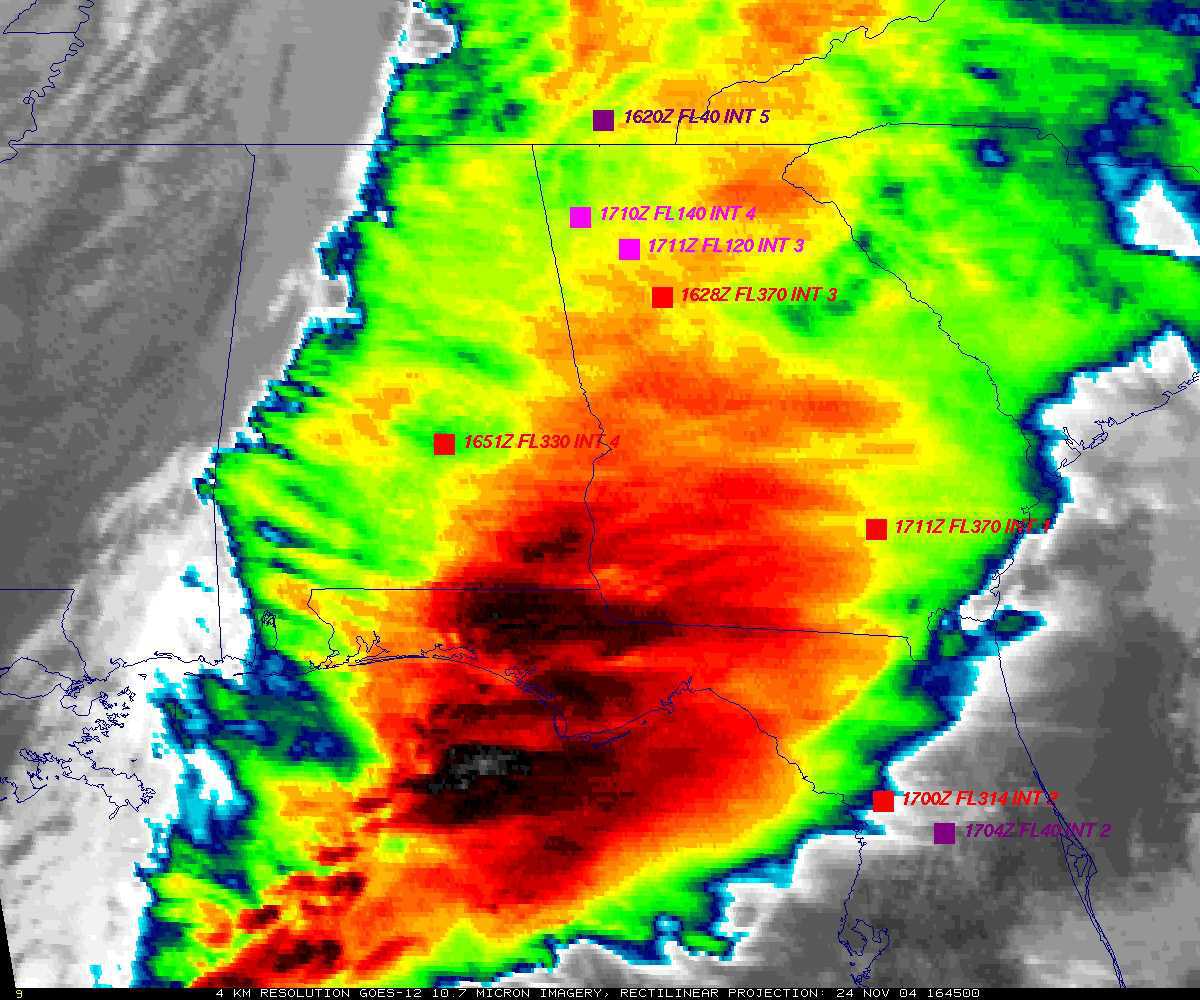 GOES: Cannot monitor waves
GOES
15
Aircraft turbulence reports plotted (squares).
Figure courtesy of K. Bedka and W. Feltz
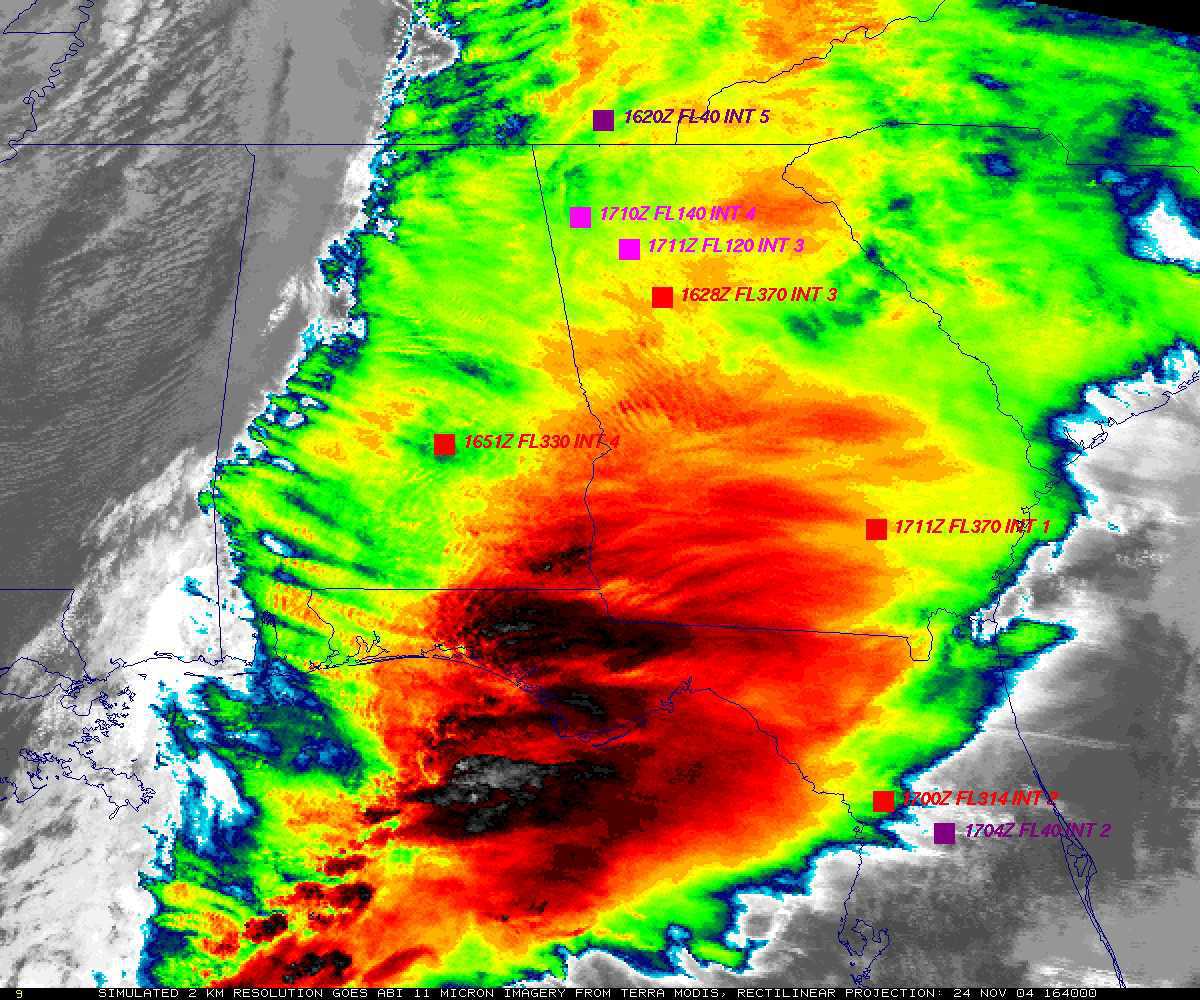 ABI: Can monitor waves
“ABI” from MODIS
16
Aircraft turbulence reports plotted (squares).
Figure courtesy of K. Bedka and W. Feltz
ABI Visible/Near-IR Bands
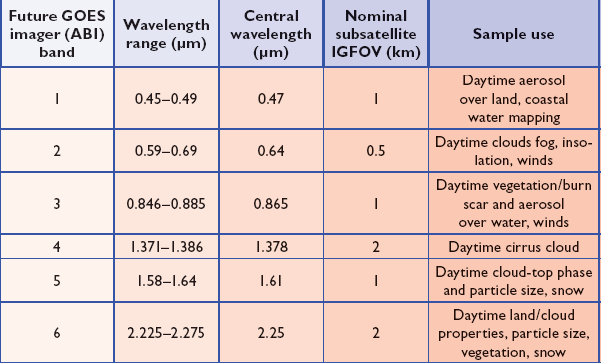 17
Schmit et al, 2005
[Speaker Notes: Schmit, T. J., M. M. Gunshor, W. P. Menzel, J. J. Gurka, J. Li, and A. S. Bachmeier, 2005: Introducing the next-generation Advanced Baseline Imager on GOES-R. Bull. Amer. Meteor. Soc., 86, 1079-1096.]
Visible and near-IR channels on the ABI
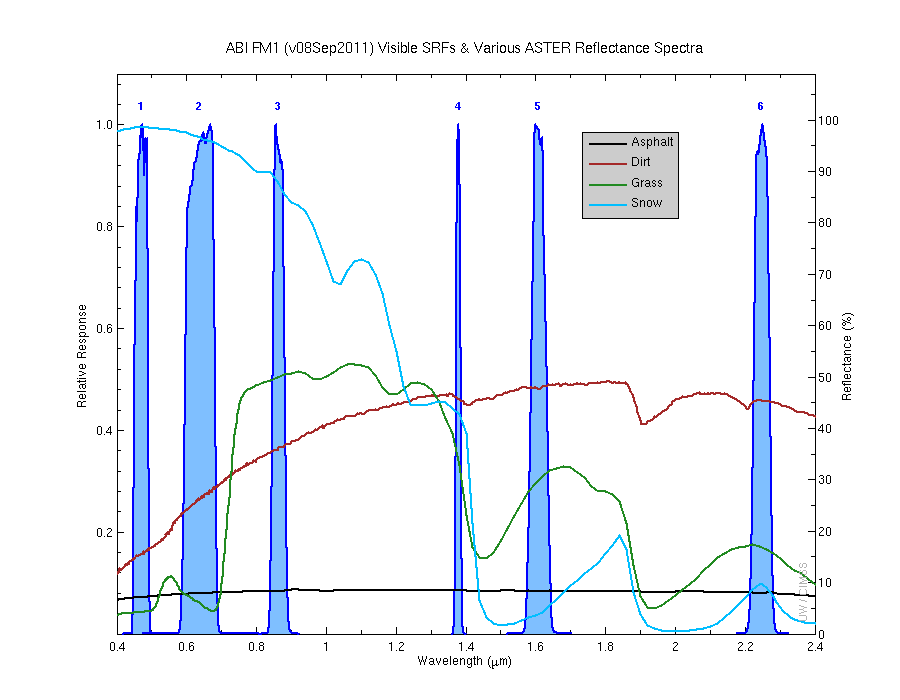 Aerosols, Insolation
Clouds, Snow
Vegetation, Imagery
Cloud mask, Suspended matter
Snow, Phase
Cloud Particle size
Sample use only, many other uses
18
The ABI visible and near-IR bands have many uses.
[Speaker Notes: Schmit, T. J., M. M. Gunshor, W. P. Menzel, J. J. Gurka, J. Li, and A. S. Bachmeier, 2005: Introducing the next-generation Advanced Baseline Imager on GOES-R. Bull. Amer. Meteor. Soc., 86, 1079-1096.]
ABI IR Bands
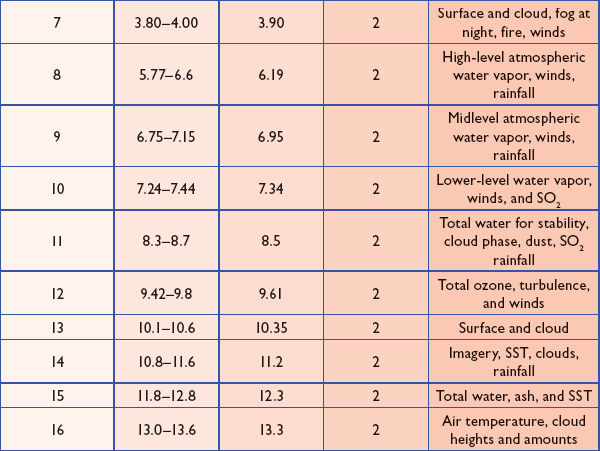 19
Schmit et al, 2005
[Speaker Notes: Schmit, T. J., M. M. Gunshor, W. P. Menzel, J. J. Gurka, J. Li, and A. S. Bachmeier, 2005: Introducing the next-generation Advanced Baseline Imager on GOES-R. Bull. Amer. Meteor. Soc., 86, 1079-1096.]
ABI IR Weighting Functions
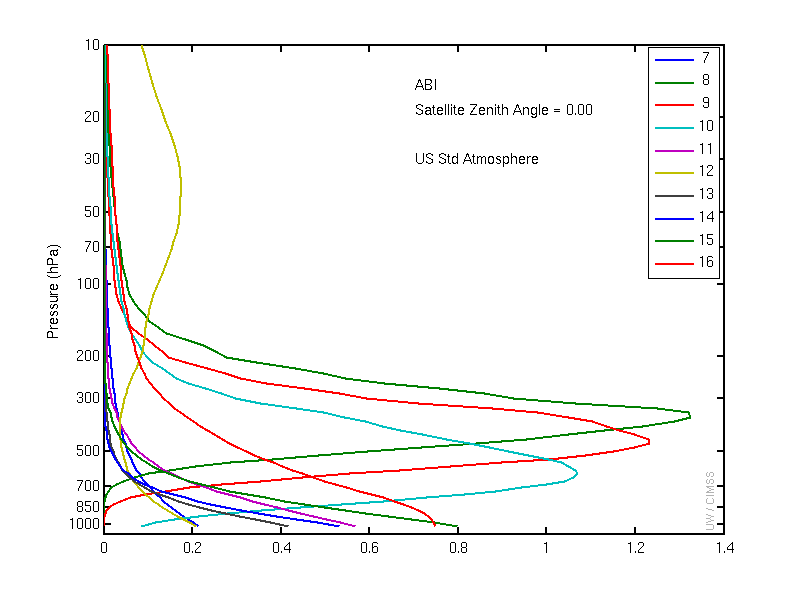 20
Clear-sky
The IR channels on the ABI
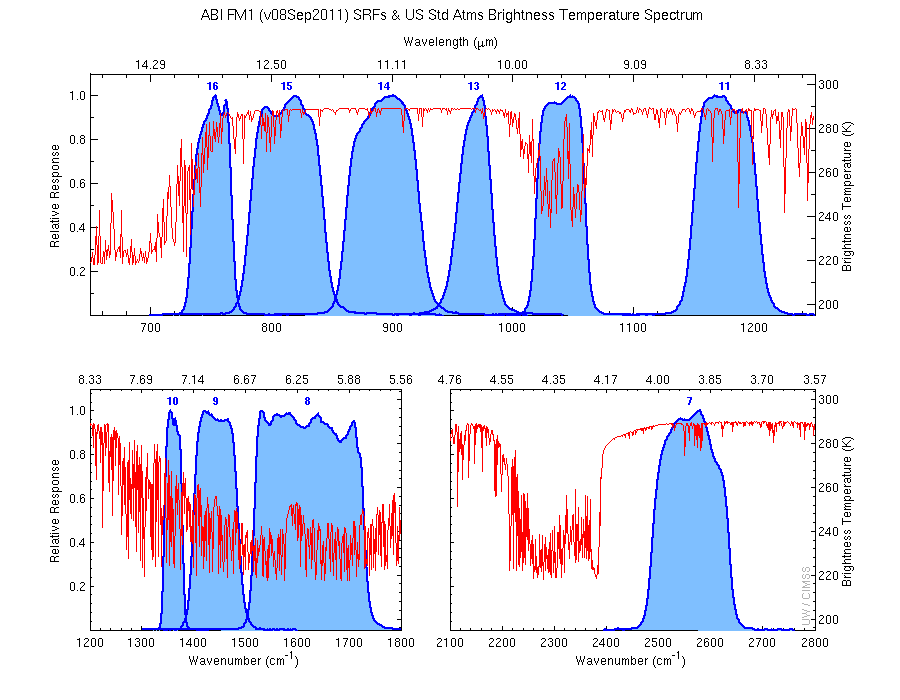 Clouds, Stability Indices
SST, Fires, Radiances
Ozone, Downward Radiation
Rainfall, Aerosol
Cloud Phase, SST
Hurricane, Imagery
Sample use only, many other uses
SO2, Radiances
Winds, WV profiling
TPW, Rainfall rate
Fires, Fog
21
ABI has many more bands than the current operational GOES imagers.
[Speaker Notes: Schmit, T. J., M. M. Gunshor, W. P. Menzel, J. J. Gurka, J. Li, and A. S. Bachmeier, 2005: Introducing the next-generation Advanced Baseline Imager on GOES-R. Bull. Amer. Meteor. Soc., 86, 1079-1096.]
These NWP model simulations were performed on the 'cobalt' supercomputer at the National Center for Supercomputing Applications at the University of Illinois.
22
Band 1: Daytime “Blue” band – aerosols, solar insolation, snow cover
[Speaker Notes: Otkin, J. A., T. J. Greenwald, J. Sieglaff, and H.-L. Huang, 2009: Validation of a large-scale simulated brightness temperature dataset using SEVIRI satellite observations. J. Appl. Meteor. Climatol., 48, 1613-1626. 

Feltz, W. F., K. M. Bedka, J. A. Otkin, T. Greenwald, and S. A. Ackerman, 2009: Understanding satellite-observed mountain wave signatures using high-resolution numerical model data. Wea. Forecasting, 24, 76-86. 

Otkin, J. A., and T. J. Greenwald, 2008: Comparison of WRF model-simulated and MODIS-derived cloud data. Mon. Wea. Rev., 136, 1957-1970.]
23
Band 2: Daytime “Red” band – clouds, cloud-mask, optical depth, winds, etc.
24
Band 3: Daytime “Veggie” band – NDVI, solar insolation, snow cover
25
Band 4: Daytime “Cirrus” band – cloud mask, aerosol detection
26
Band 5: Daytime “Snow” band – snow cover, cloud mask, etc.
27
Band 6: Daytime “Cloud-top phase” band – cloud particle size, snow cover
28
Band 7: Shortwave IR window band - fog, fires, winds, SST, etc.
29
Band 8: Upper-level tropospheric water vapor band – moisture, flow, winds
30
Band 9: Upper/mid-level tropospheric water vapor band – moisture, flow, winds
31
Band 10: Lower mid-level tropospheric water vapor band– moisture, flow, winds
32
Band 11: “Cloud-top phase” band – SO2, dust, SST, stability indices, etc.
33
Band 12: “Ozone” band
34
Band 13: “Clean” IR longwave window band – imagery, TPW, etc.
35
Band 14: IR longwave window band – many cloud parameters, SST, snow cover
36
Band 15: “Dirty” IR longwave window band – many cloud parameters, TPW
37
Band 16:  “CO2” longwave IR band – cloud height/pressure, stability indices
ABI in AWIPS (via netCDF)
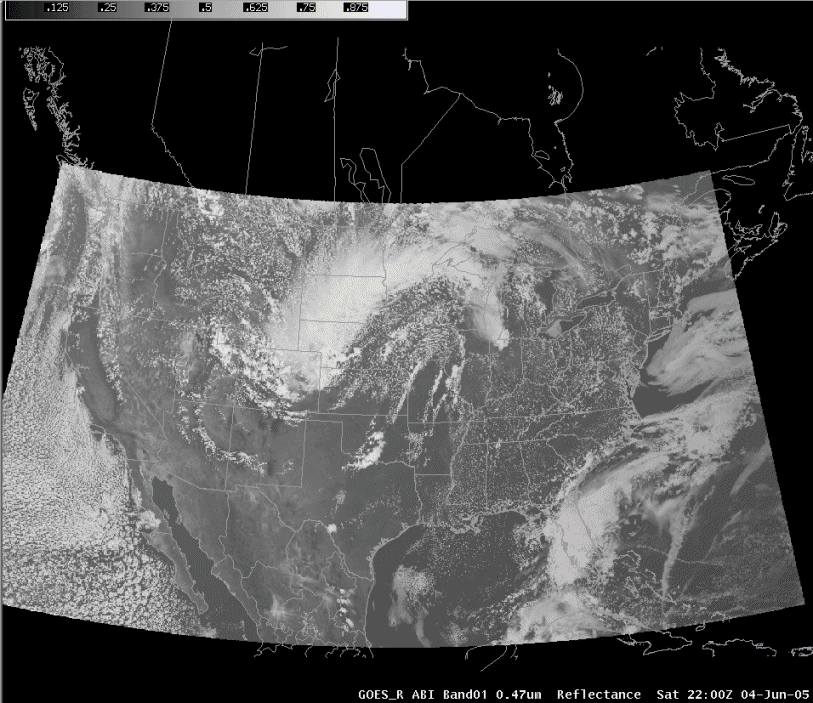 J. Oktin et al., CIMSS
38
Simulated Advanced Baseline Imager (ABI) bands shown; in the legacy AWIPS.
[Speaker Notes: http://cimss.ssec.wisc.edu/goes/abi/]
Visualization (“decision aid”)
“True Color” with “synthetic” green from ABI simulated data (from CIMSS); image from Don Hillger, RAMMB.
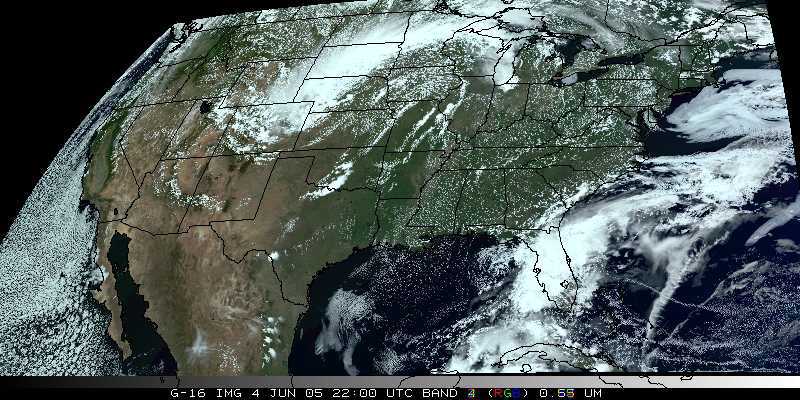 39
Simulated ABI band – NSSL WRF
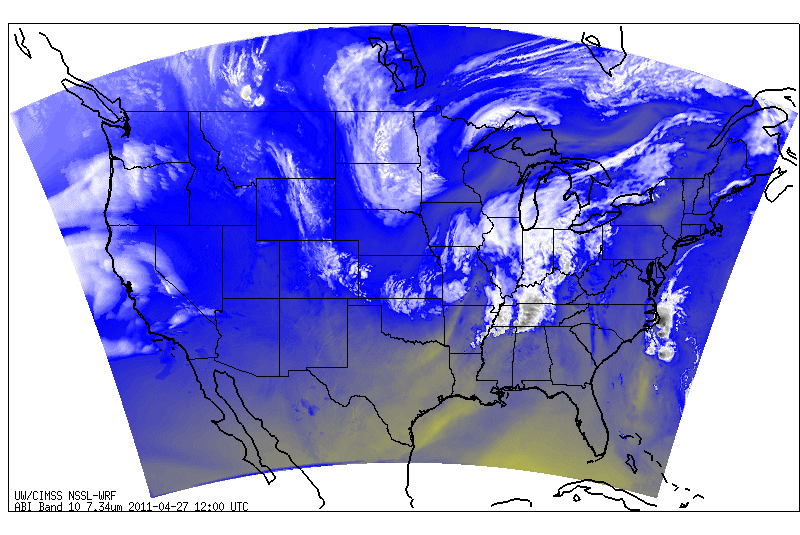 - Run in near-realtime each day.
- Future plans call for all ABI bands to be simulated, currently only 8 or 9 are being generated.
http://cimss.ssec.wisc.edu/goes_r/proving-ground/nssl_abi/nssl_wrf_goes.html
WRF Model-Derived Proxy Radiance Datasets
(UW CIMSS)
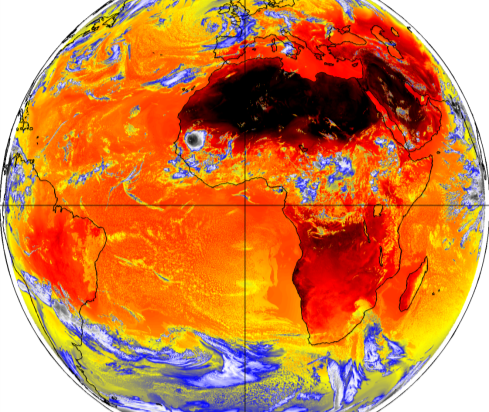 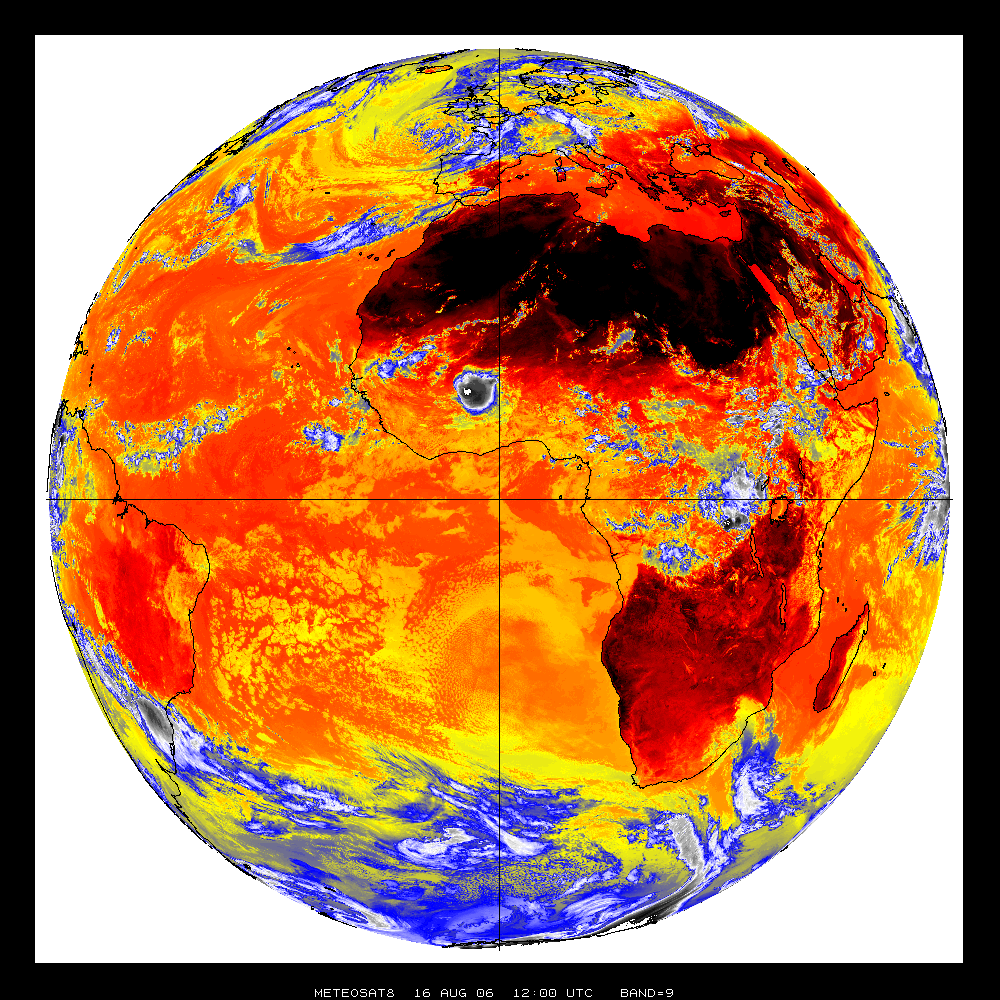 Which is which – Proxy/Observed or Observed/Proxy SEVIRI 10.8 m Tb?
41
J. Oktin et al., CIMSS
[Speaker Notes: Data from this high-resolution simulation has been extensively used by two validation studies, with results shown in the next slide.  To the best of our knowledge, this was the largest model simulation (in terms of memory) ever performed at the time and was only surpassed by an even larger simulation late last year. Real image is on the right.]
GOES-R Products
Baseline Products
Future Capabilities
Outline
Current GOES Imager and Sounder
GOES-14/15
ABI (Advanced Baseline Imager)
Temporal
Spatial
Spectral
Summary
More information
Questions
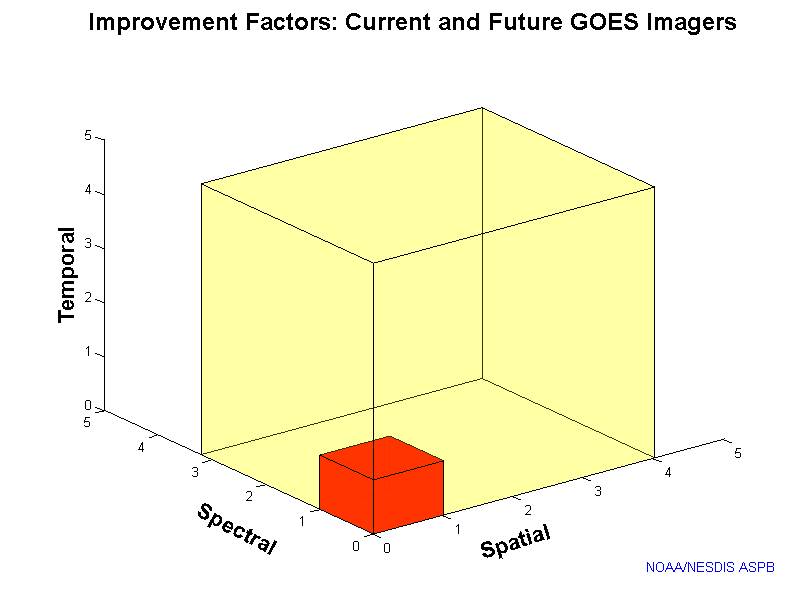 43
Approximate spectral and spatial resolutions of US GOES Imagers
Visible
Box size represents pixel size
Near-IR
4
2
“MSI mode”
Infrared
4
[Speaker Notes: 0.40 inches = 4km; 0.80 inches = 8km
MSI is Multi-Spectral Imaging Mode (dashed boxes)
This does not show other improvements: SNR, MTF, bit-depth, navigation, coverage rates, etc.]
Summary
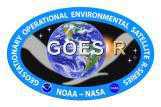 The ABI on GOES-R will improve over the current instruments (spectrally, spatially and temporally), plus improved image navigation and registration and radiometer performance.
These improvements will greatly assist a host of applications and new products.
Contact information: 
tim.j.schmit@noaa.gov
45
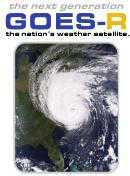 More information
GOES-R: 
http://www.goes-r.gov
http://www.meted.ucar.edu/index.htm
http://cimss.ssec.wisc.edu/goes_r/proving-ground.html
  
GOES and NASA: 
 http://goespoes.gsfc.nasa.gov/goes/index.html
 http://goes.gsfc.nasa.gov/text/goes.databookn.html 

UW/SSEC/CIMSS/ASPB:
http://cimss.ssec.wisc.edu/goes_r/proving-ground/nssl_abi/nssl_abi_rt.html
http://cimss.ssec.wisc.edu/goes_r/awg/proxy/nwp/
http://cimss.ssec.wisc.edu/goes/abi/ 
http://cimss.ssec.wisc.edu/goes/abi/wf
http://cimss.ssec.wisc.edu/goes/blog/
http://www.ssec.wisc.edu/data/geo/
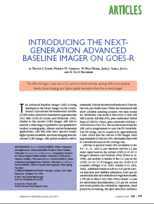 AMS BAMS Article on the ABI (Aug. 2005)
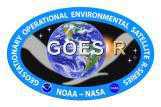 Acknowledgements
The authors would like to thank the entire GOES-R team (especially the GOES-R Program Office); within the government, industry and academia.

The views, opinions, and findings contained in this presentation are those of the author and should not be construed as an official National Oceanic and Atmospheric Administration or U.S. Government position, policy, or decision.
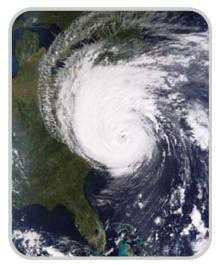 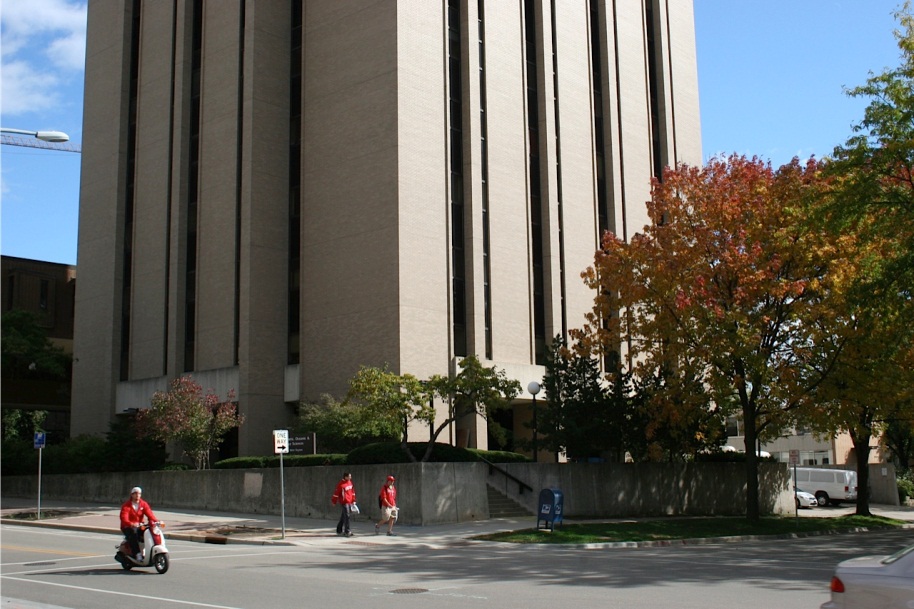 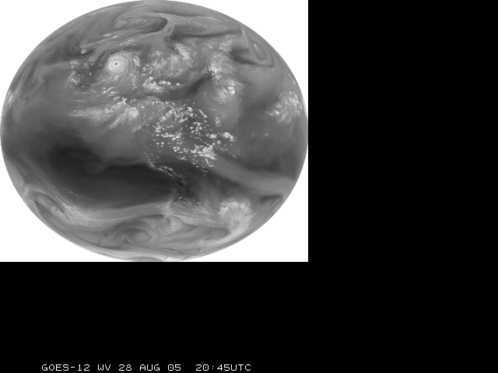 47